Театральный кружок  «Арт - фантазия» МАДОУ № 64 «Алые паруса»
Руководитель Денисенко Т. В.
Театр, словно чародей, волшебник,
Своею палочкой волшебной проведя,
И вот ребёнок, скромный и застенчивый,
Сегодня вдруг играет короля.
«Арт - фантазия» Э.Г. Чуриловой 
 Театральная игра
 Ритмопластика
 Культура и техника речи
 Основы театральной культуры
 Работа над спектаклем
Задачи:
  Выявить уровень художественных творческих способностей детей в театрально-речевой деятельности.
  Разработать содержание процесса  деятельности детей, обеспечивающего развитие театрально-речевых способностей.
  Совершенствовать артистические навыки детей, способствовать освоению детьми художественно-образных способов выражения (интонация, мимика, пантомима и т.д.).
  Расширять и активизировать словарный запас детей, совершенствовать звуковую культуру речи, интонационный строй.
  Познакомить детей с различными видами театра.
Предполагаемые результаты:
    В процессе театрализованной игры — расширяются и углубляются знания об окружающем мире.
    Развиваются психологические процессы: внимание, память, восприятие, воображение и т.д.
    Активизируется и совершенствуется словарный запас, звукопроизношение, навыки связной речи, мелодико-интонационная сторона речи, темп и выразительность речи.
    Совершенствуется моторика, координация, плавность и целенаправленность движений.
    Развивается эмоционально-волевая сфера.
    Происходит коррекция поведения.
    Развиваются коммуникативные  качества, ответственность друг за друга, формируется опыт нравственного поведения.
    Стимулируется развитие творческой, поисковой активности, самостоятельности.
    Участие в театрализованных играх доставляют детям   
      радость, вызывают активный интерес и увлекают их.
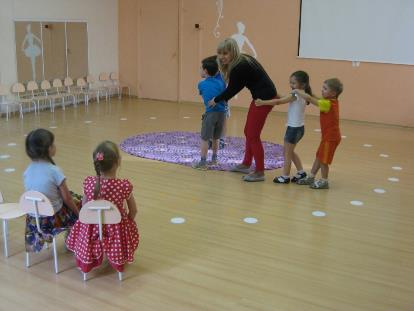 Кукольный театр
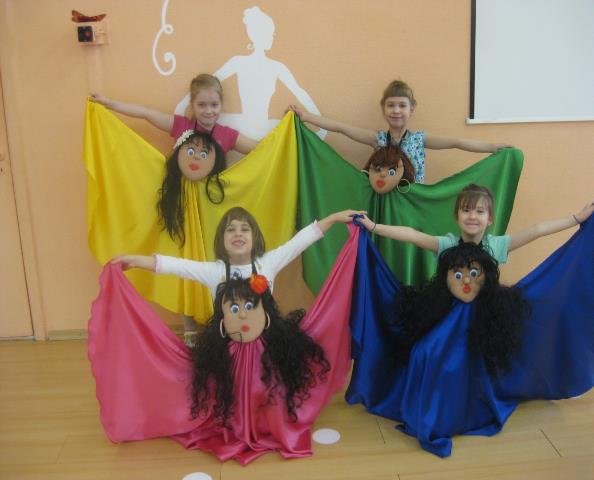 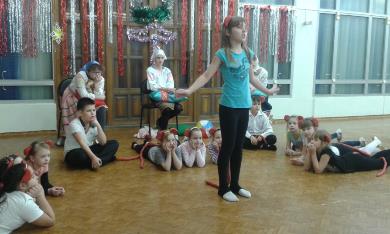 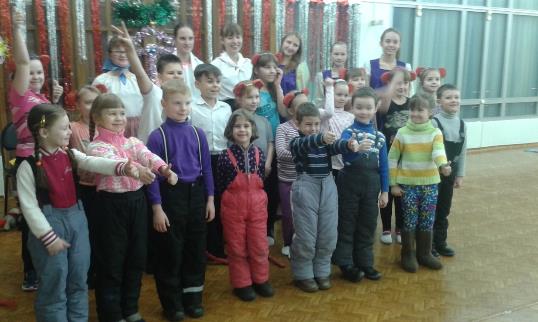 IV краевой фестиваль детских самодеятельных театров кукол в рамках XXVIII  городского фестиваля детских самодеятельных коллективов театров кукол «Страна чудес»
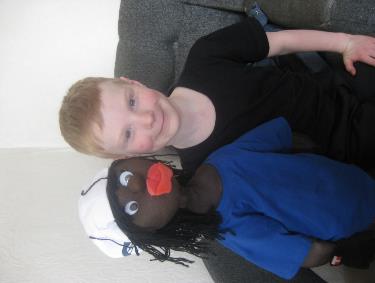 Спасибо за внимание! Аплодисменты!